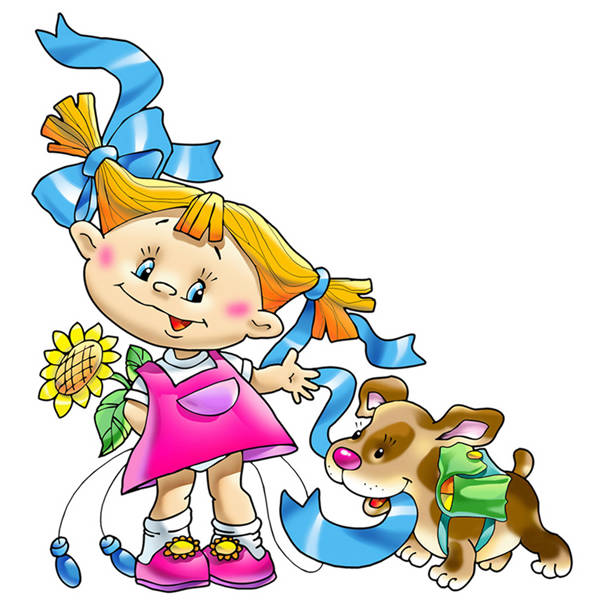 Большие 
и
 маленькие
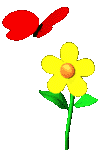 Детеныши домашних животных
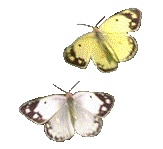 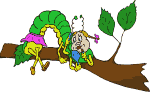 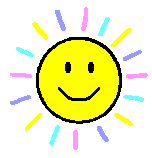 1.
2.
3.
4.
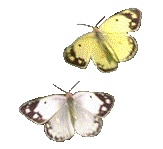 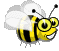 5.
6.
7.
8.
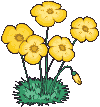 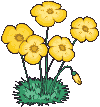 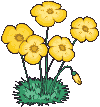 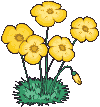 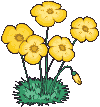 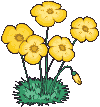 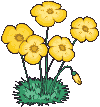 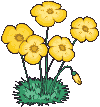 У коровы - …
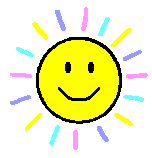 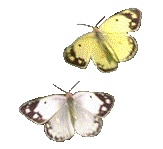 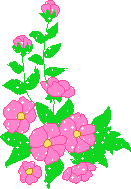 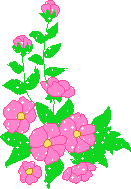 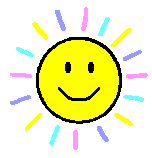 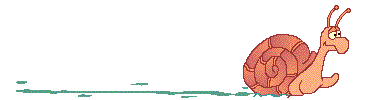 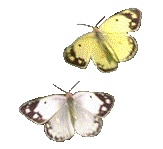 1.
2.
Т
е
3.
л
4.
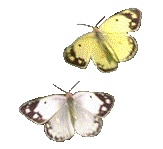 ё
5.
н
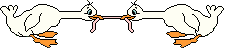 6.
о
7.
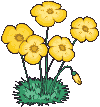 к
8.
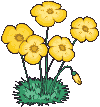 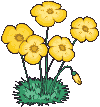 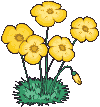 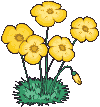 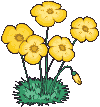 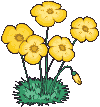 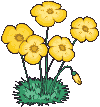 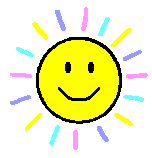 У кошки - …
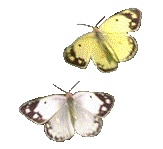 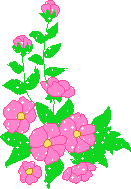 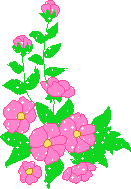 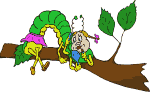 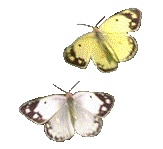 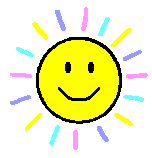 1.
2.
К
о
т
ё
н
о
к
е
3.
л
4.
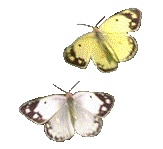 ё
5.
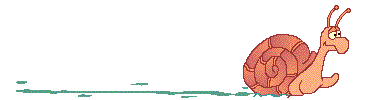 н
6.
о
7.
к
8.
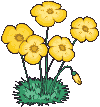 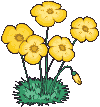 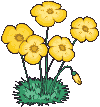 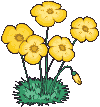 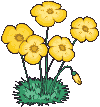 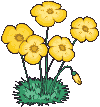 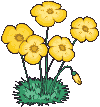 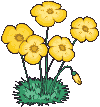 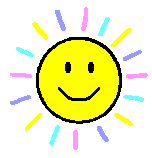 У лошади - …
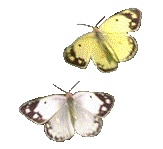 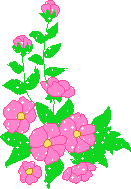 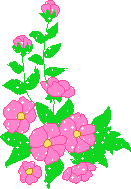 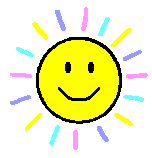 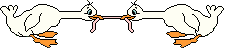 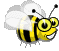 1.
2.
К
о
т
ё
н
о
к
Ж
е
р
е
б
ё
н
о
к
3.
л
4.
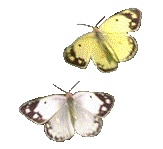 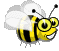 ё
5.
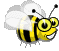 н
6.
о
7.
к
8.
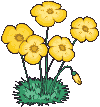 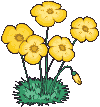 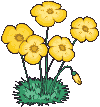 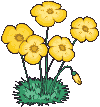 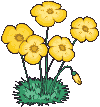 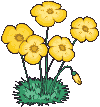 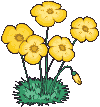 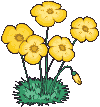 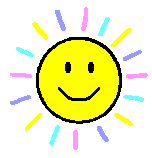 У курицы - …
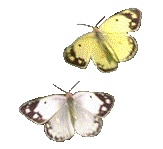 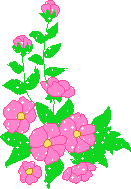 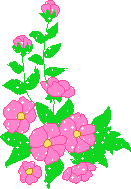 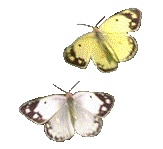 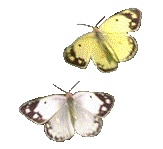 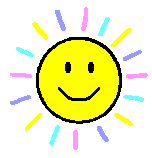 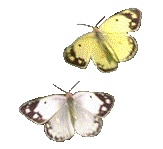 1.
2.
К
о
т
ё
н
о
к
Ж
е
р
е
б
ё
н
о
к
3.
Ц
ы
п
л
ё
н
о
к
4.
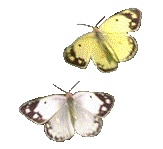 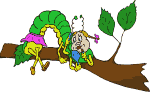 ё
5.
н
6.
о
7.
к
8.
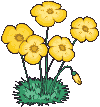 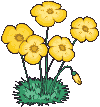 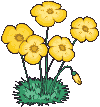 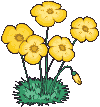 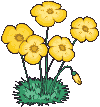 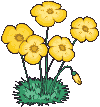 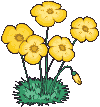 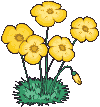 У овцы - …
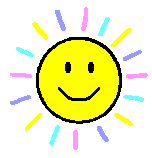 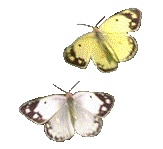 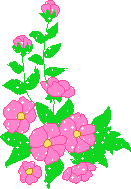 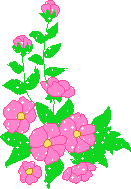 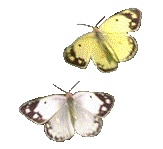 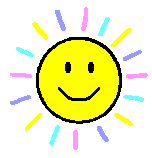 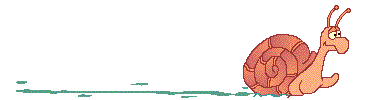 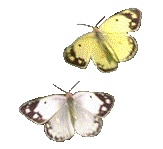 1.
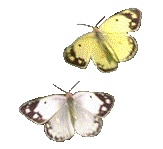 2.
К
о
т
ё
н
о
к
Ж
е
р
е
б
ё
н
о
к
3.
Ц
ы
п
л
ё
н
о
к
4.
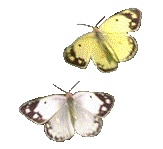 Я
г
н
ё
н
о
к
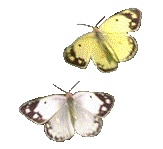 5.
н
6.
о
7.
к
8.
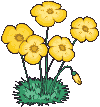 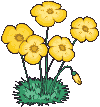 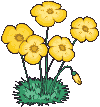 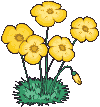 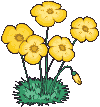 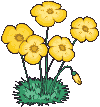 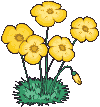 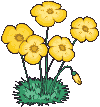 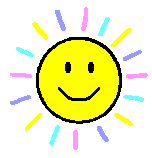 У утки - …
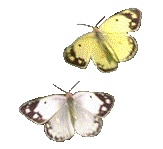 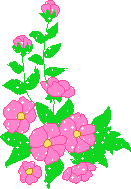 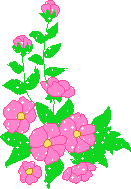 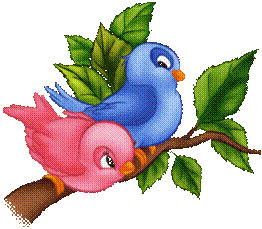 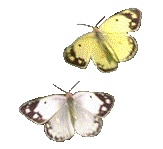 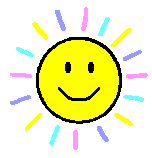 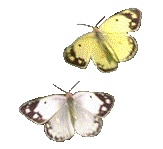 1.
2.
К
о
т
ё
н
о
к
Ж
е
р
е
б
ё
н
о
к
3.
Ц
ы
п
л
ё
н
о
к
4.
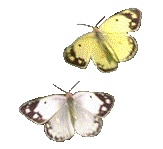 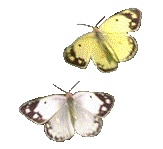 Я
г
н
ё
н
о
к
5.
У
т
ё
н
о
к
6.
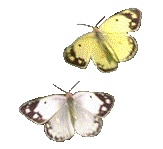 о
7.
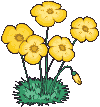 к
8.
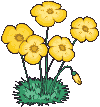 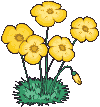 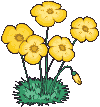 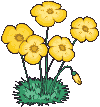 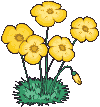 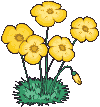 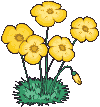 У козы - …
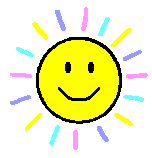 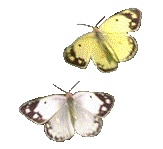 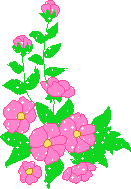 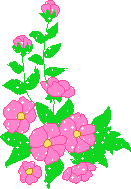 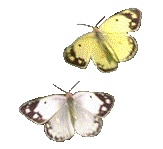 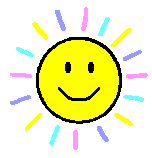 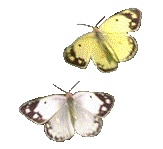 1.
2.
К
о
т
ё
н
о
к
Ж
е
р
е
б
ё
н
о
к
3.
Ц
ы
п
л
ё
н
о
к
4.
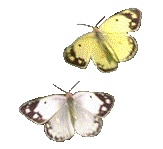 Я
г
н
ё
н
о
к
5.
У
т
ё
н
о
к
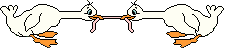 6.
К
о
з
л
ё
н
о
к
7.
к
8.
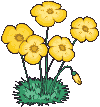 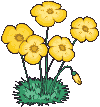 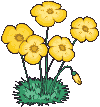 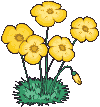 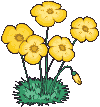 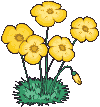 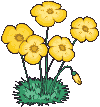 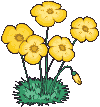 У собаки - …
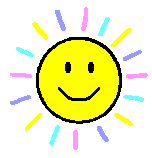 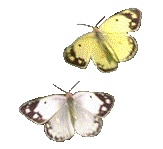 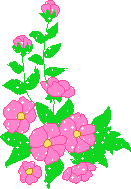 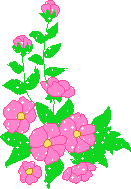 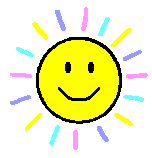 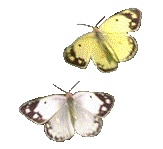 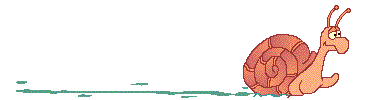 1.
К
о
т
ё
н
о
к
2.
Ж
е
р
е
б
ё
н
о
к
3.
Ц
ы
п
л
ё
н
о
к
4.
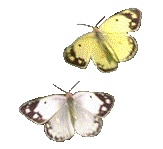 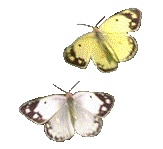 Я
г
н
ё
н
о
к
5.
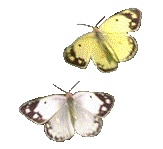 У
т
ё
н
о
к
6.
К
о
з
л
ё
н
о
к
7.
Щ
е
н
о
к
8.
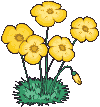 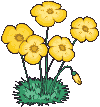 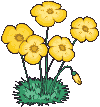 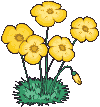 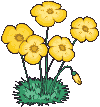 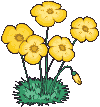 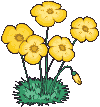 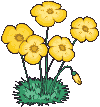 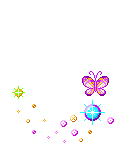 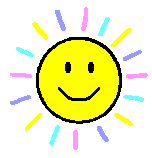 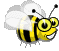 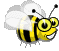 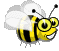 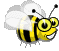 1.
К
о
Т
ё
н
о
к
2.
Ж
е
р
е
б
ё
н
о
к
3.
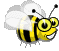 Ц
ы
п
л
ё
н
о
к
4.
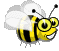 Я
г
н
ё
н
о
к
5.
У
т
ё
н
о
к
6.
К
о
з
л
ё
н
о
к
7.
Щ
е
н
о
к
8.
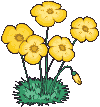 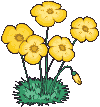 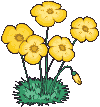 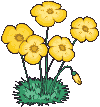 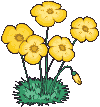 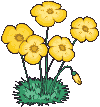 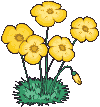 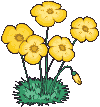 Детеныши диких животных
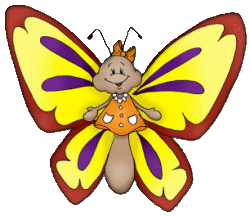 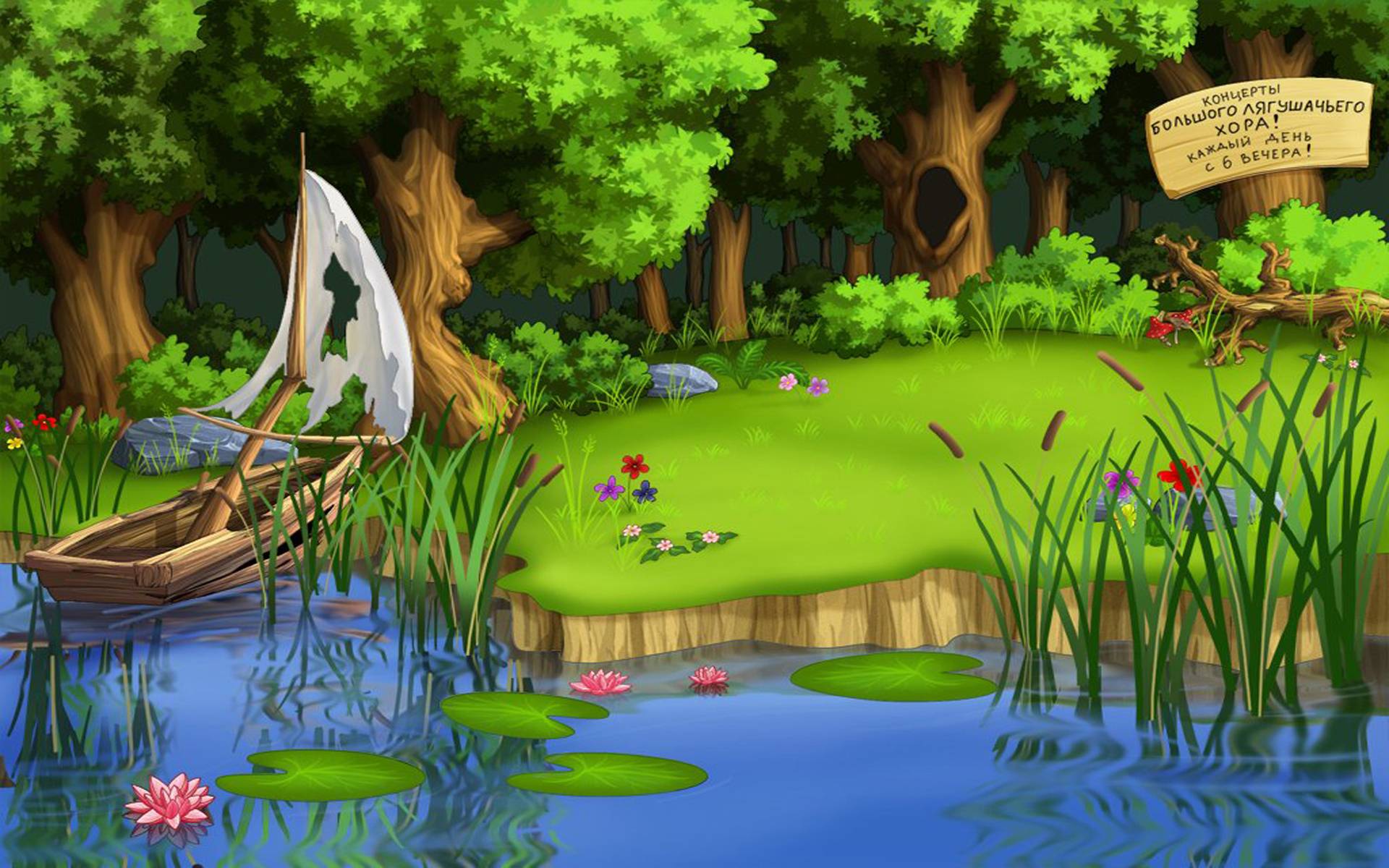 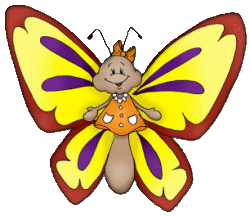 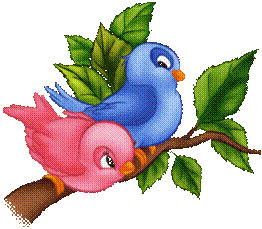 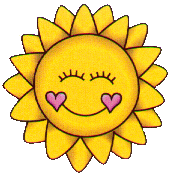 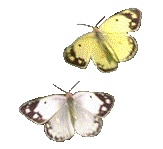 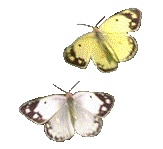 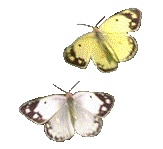 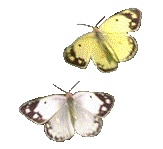 1.
2.
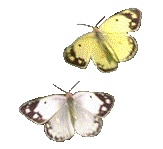 3.
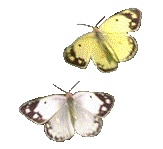 4.
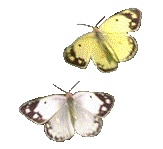 5.
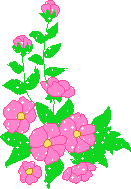 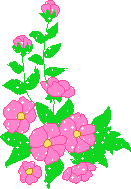 6.
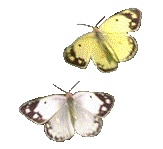 7.
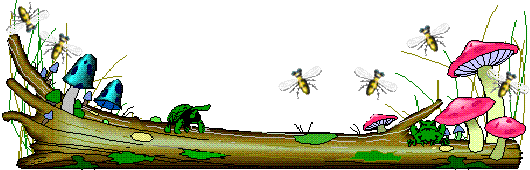 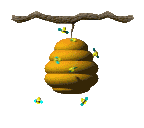 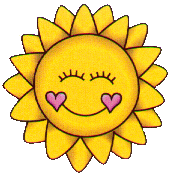 У ежа - …
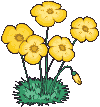 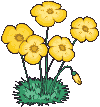 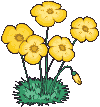 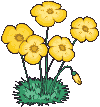 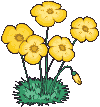 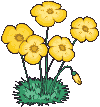 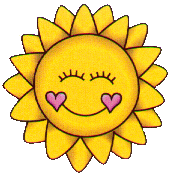 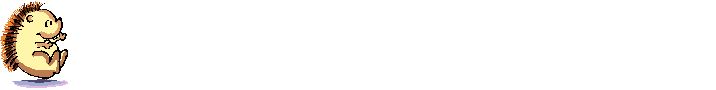 1.
Е
2.
ж
3.
о
4.
н
5.
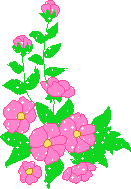 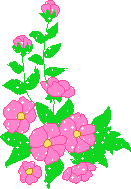 о
6.
к
7.
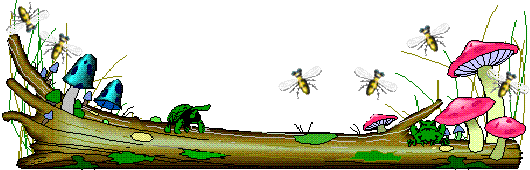 У оленя - …
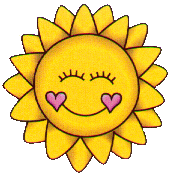 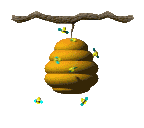 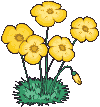 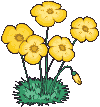 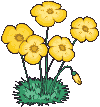 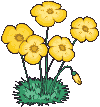 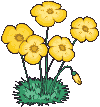 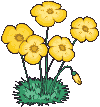 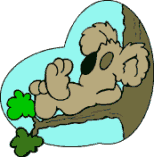 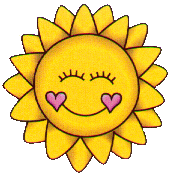 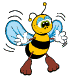 1.
О
л
е
н
ё
н
о
к
2.
ж
3.
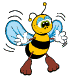 о
4.
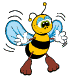 н
5.
о
6.
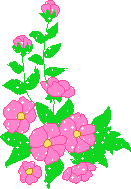 к
7.
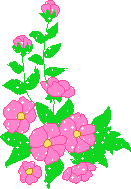 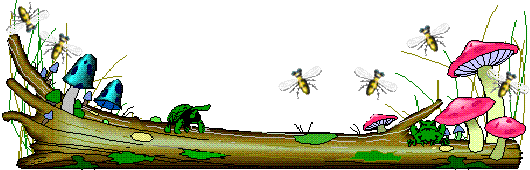 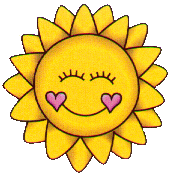 У медведицы - …
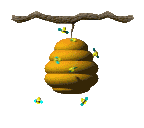 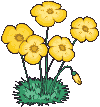 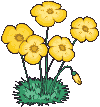 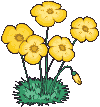 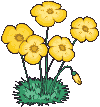 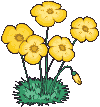 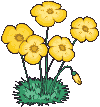 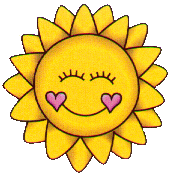 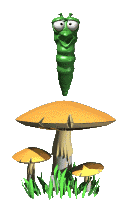 1.
О
л
е
н
ё
н
о
к
2.
М
е
д
в
е
ж
о
н
о
к
3.
о
4.
н
5.
о
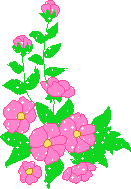 6.
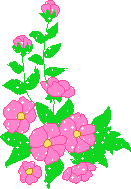 к
7.
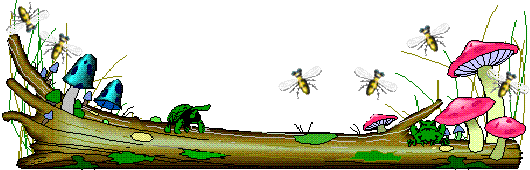 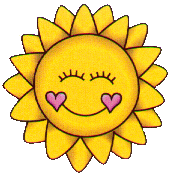 У мыши - …
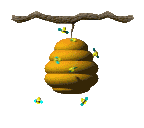 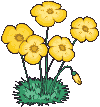 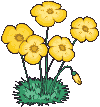 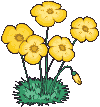 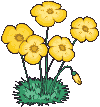 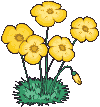 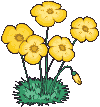 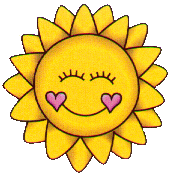 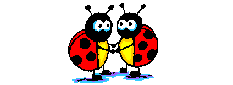 1.
О
л
е
н
ё
н
о
к
2.
М
е
д
в
е
ж
о
н
о
к
3.
М
ы
ш
о
н
о
к
4.
н
5.
о
6.
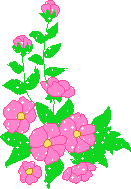 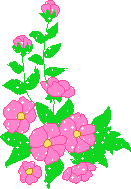 к
7.
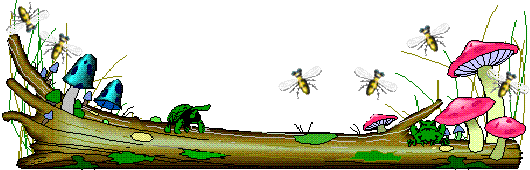 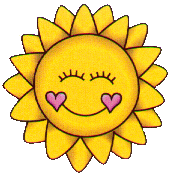 У зайчихи - …
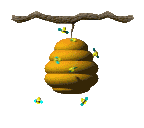 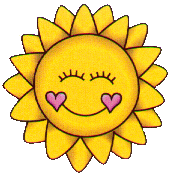 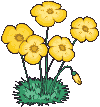 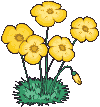 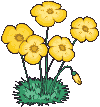 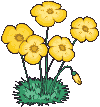 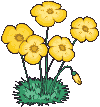 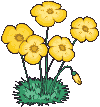 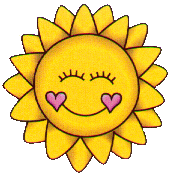 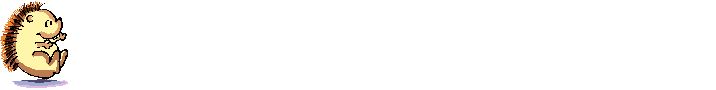 1.
О
л
е
н
ё
н
о
к
2.
М
е
д
в
е
ж
о
н
о
к
3.
М
ы
ш
о
н
о
к
4.
З
а
й
ч
о
н
о
к
5.
о
6.
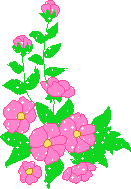 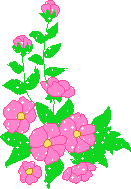 к
7.
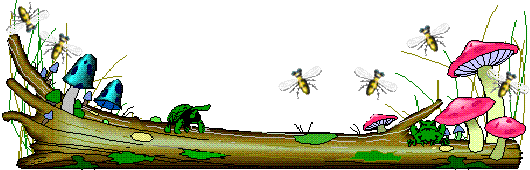 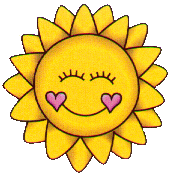 У белки - …
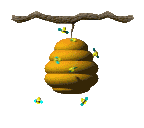 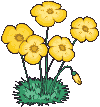 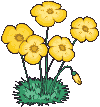 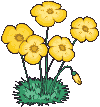 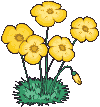 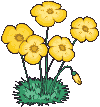 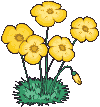 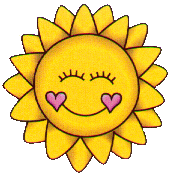 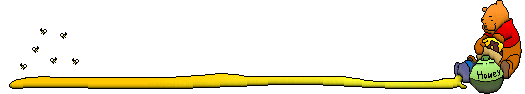 1.
О
л
е
н
ё
н
о
к
2.
М
е
д
в
е
ж
о
н
о
к
3.
М
ы
ш
о
н
о
к
4.
З
а
й
ч
о
н
о
к
5.
Б
е
л
ь
ч
о
н
о
к
6.
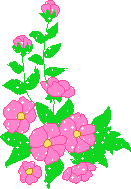 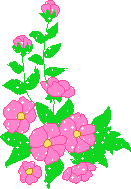 к
7.
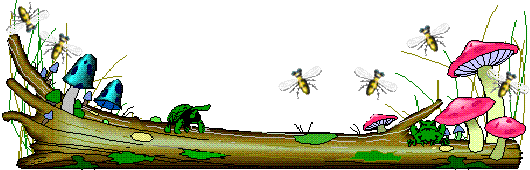 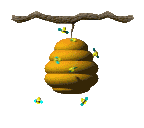 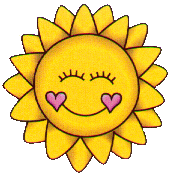 У  лисы - …
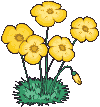 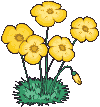 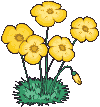 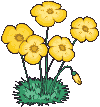 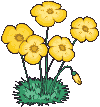 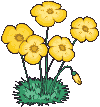 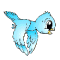 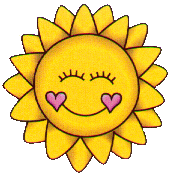 1.
О
л
е
н
ё
н
о
к
2.
М
е
д
в
е
ж
о
н
о
к
3.
М
ы
ш
о
н
о
к
4.
З
а
й
ч
о
н
о
к
5.
Б
е
л
ь
ч
о
н
о
к
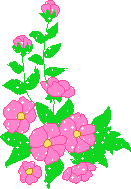 6.
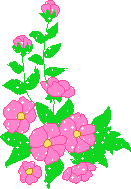 Л
и
с
ё
н
о
к
7.
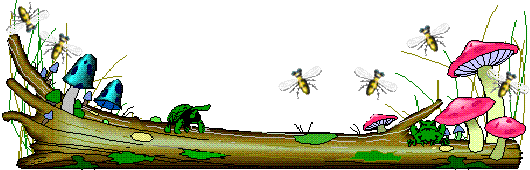 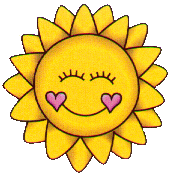 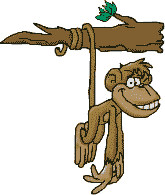 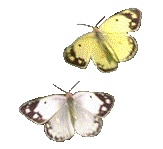 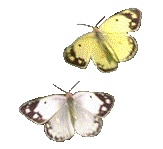 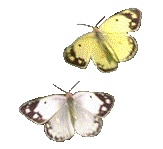 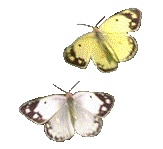 1.
О
л
Е
н
ё
н
о
к
2.
М
е
д
в
е
ж
о
н
о
к
3.
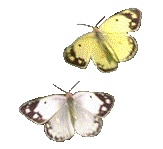 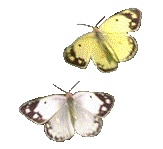 М
ы
ш
о
н
о
к
4.
З
а
й
ч
о
н
о
к
5.
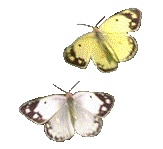 Б
е
л
ь
ч
о
н
о
к
6.
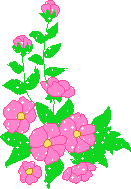 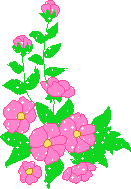 Л
и
с
ё
н
о
к
7.
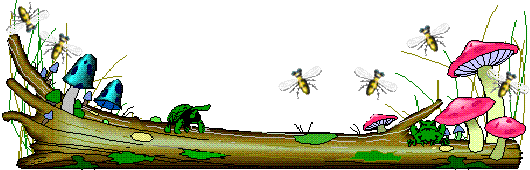 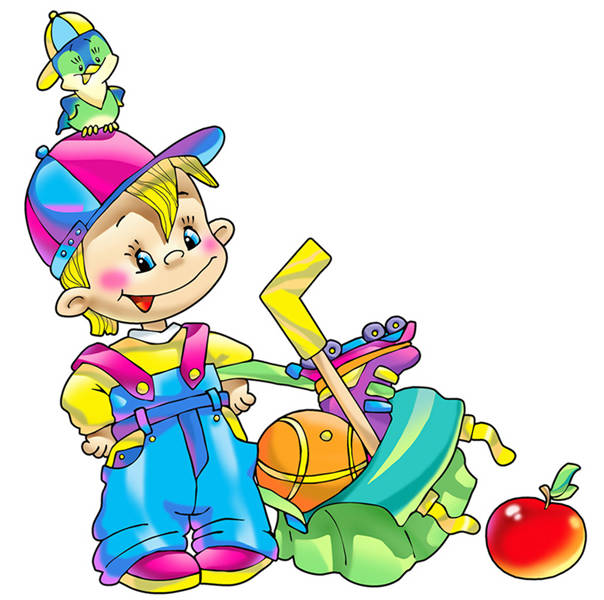 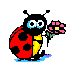 Спасибо за 
внимание!